Chiba　Campaign　2017ひまわりモニタ
fmt='%.18e'
Cloud type　Dec.4  at 12:00
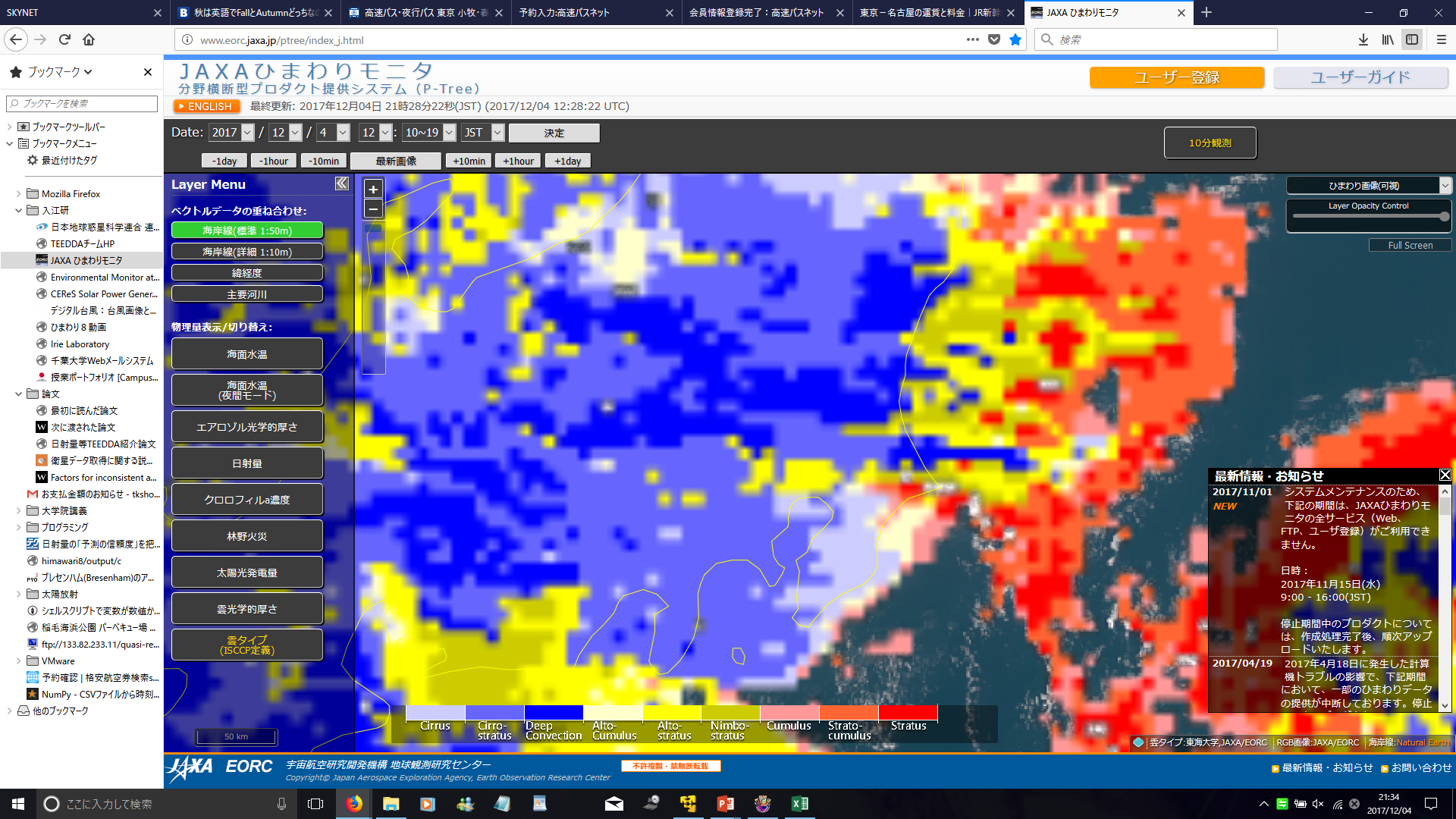 全天日射量　Dec.4 at 12:00
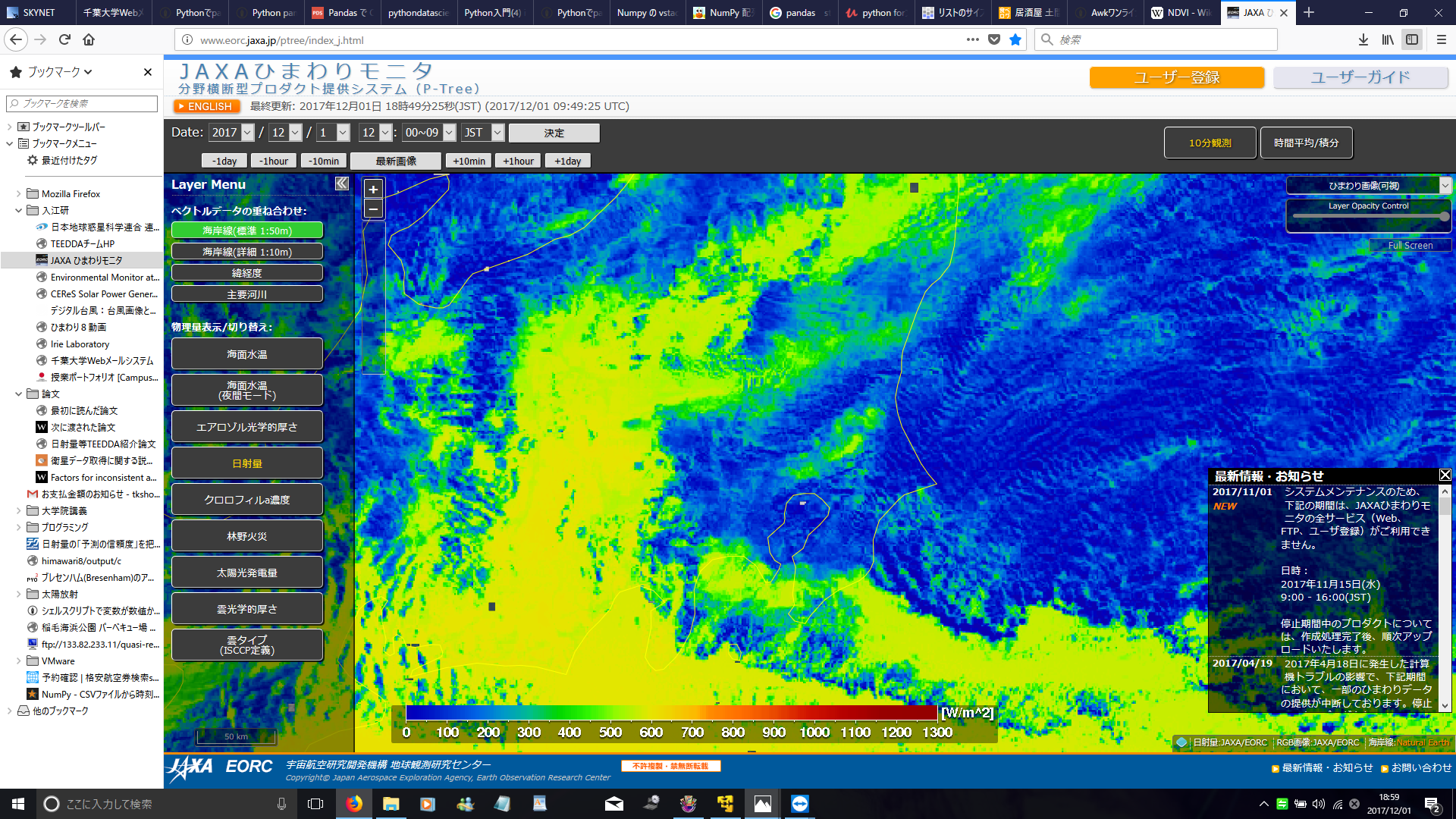 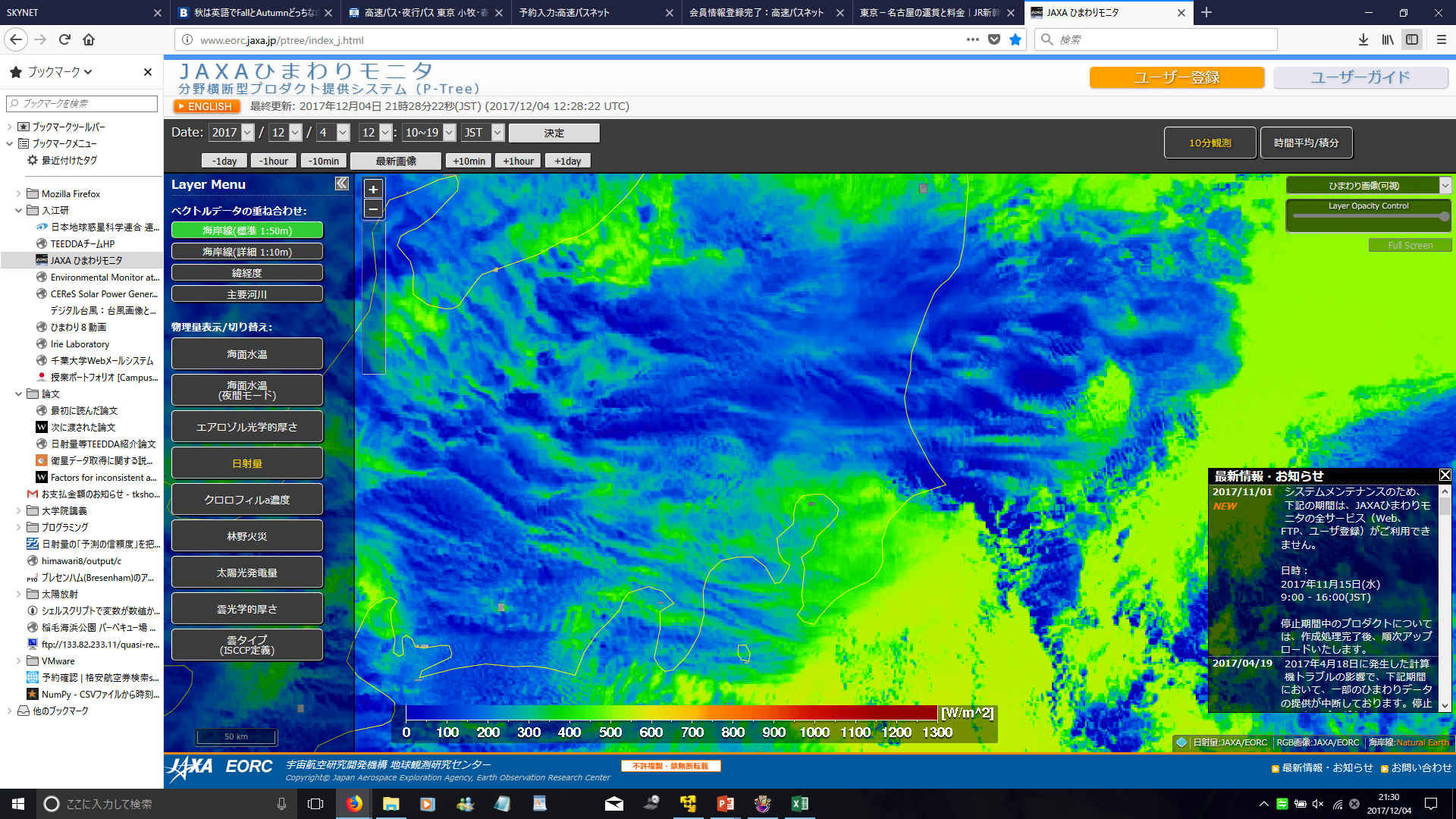 AOD　Dec.4 at 12:00
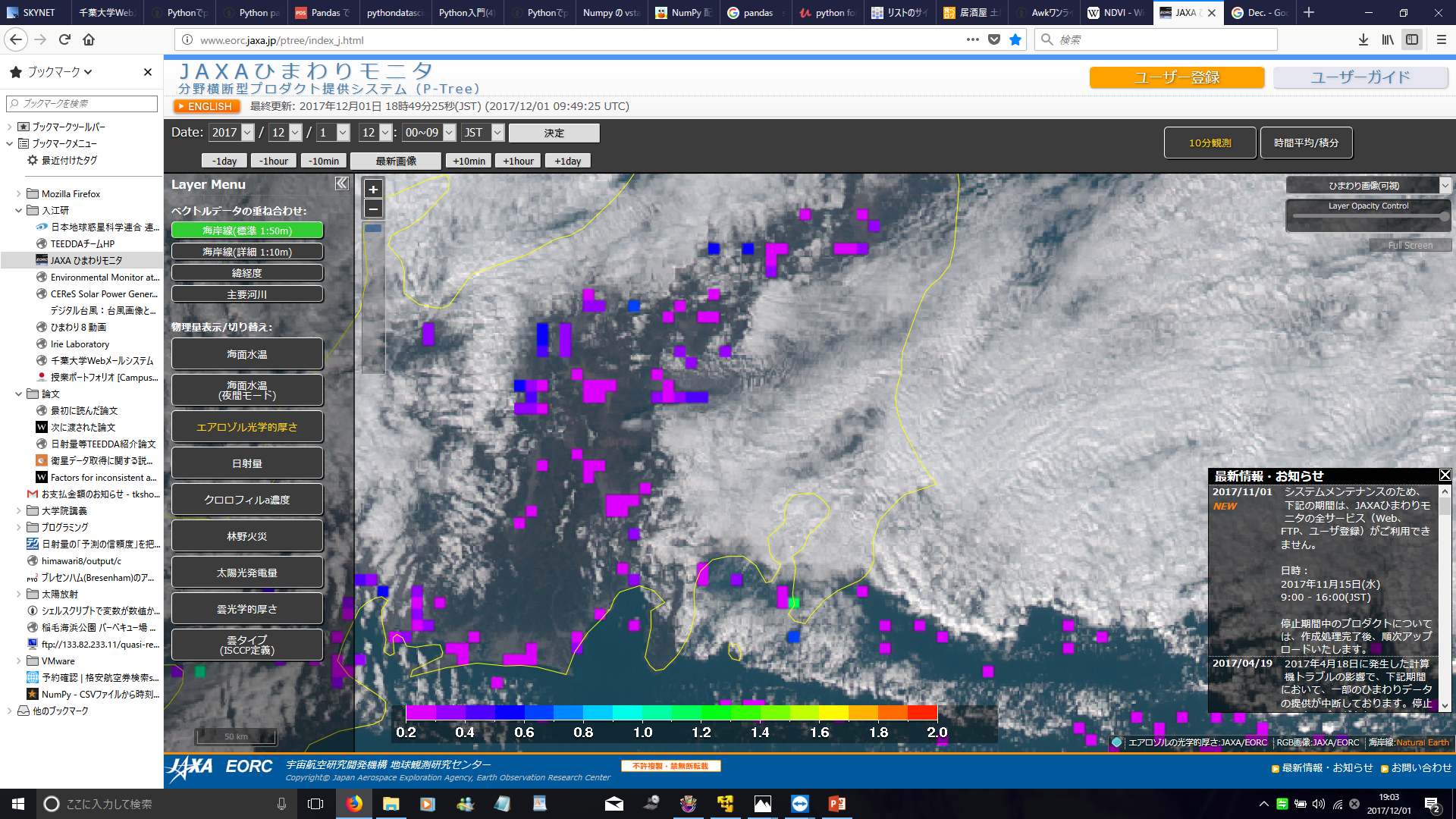 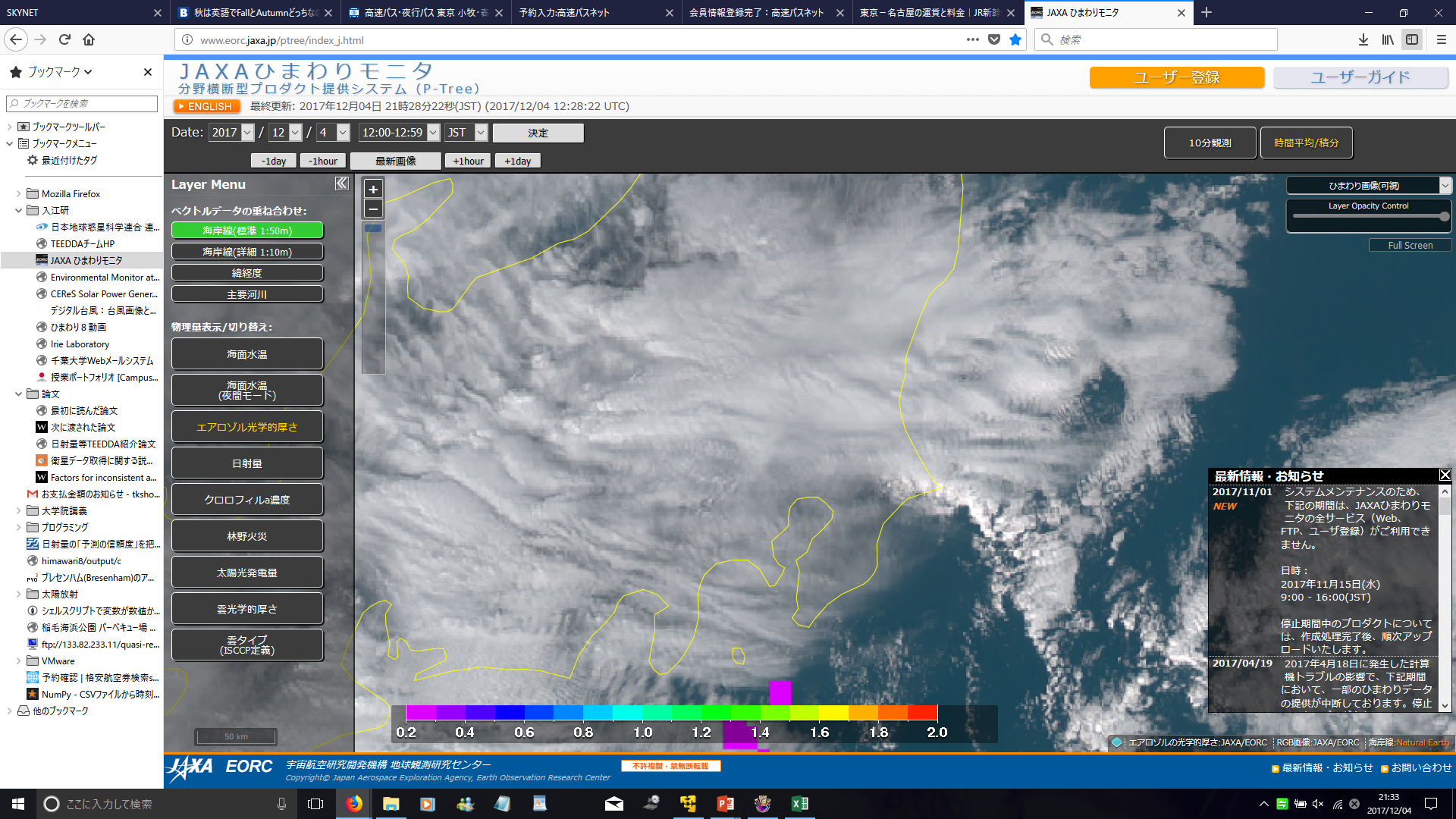